STUDENTS COMPANY AT OUR SCHOOL
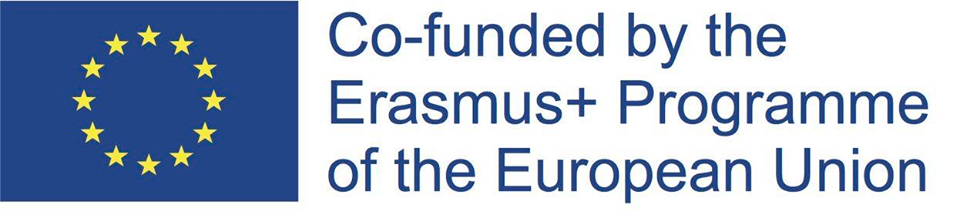 WHERE ARE WE FROM?
Czech Republic
České Budějovice
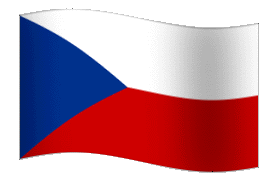 Portugal
Barreiro
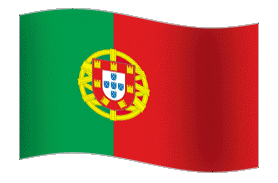 Business academy České Budějovice, Husova 1
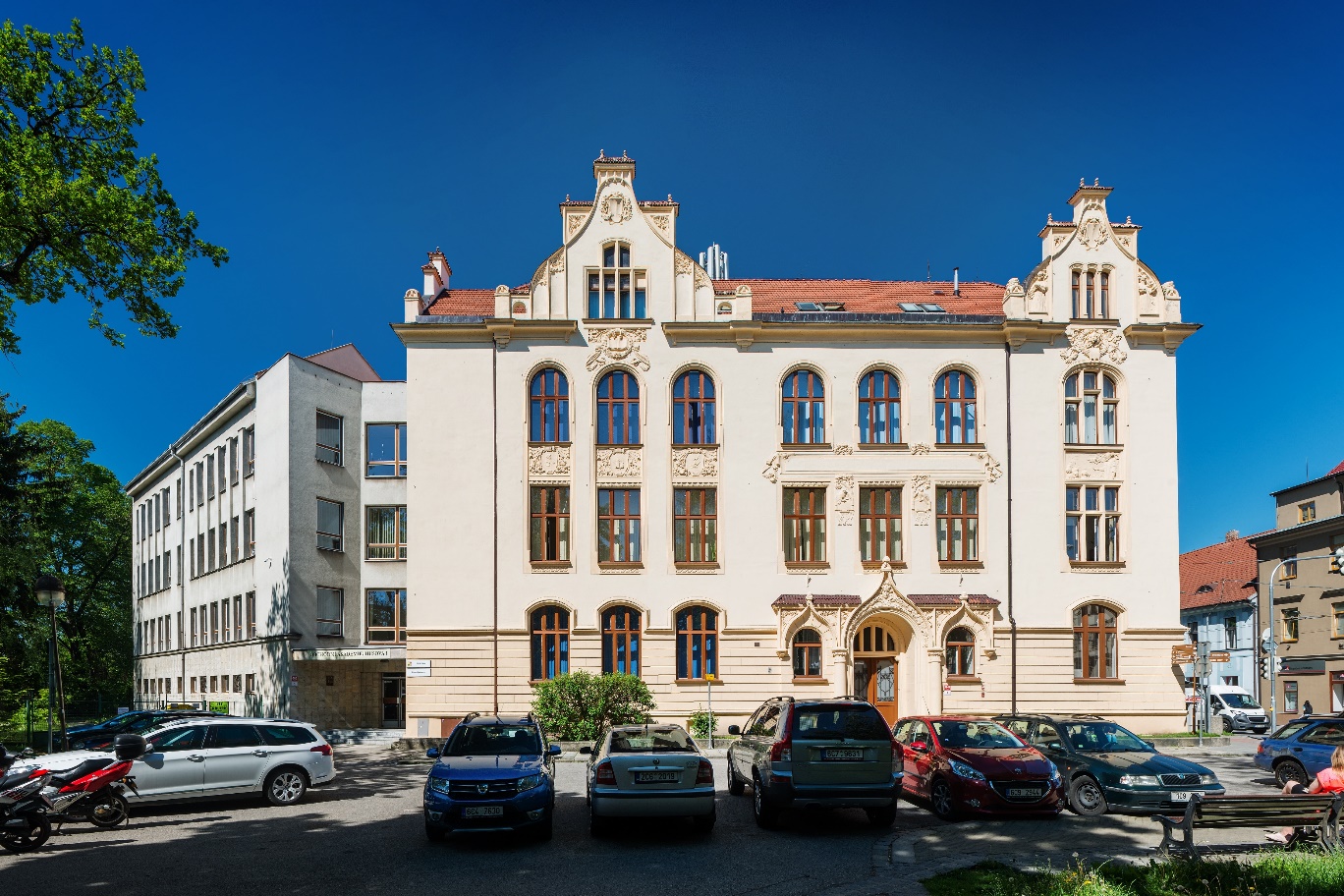 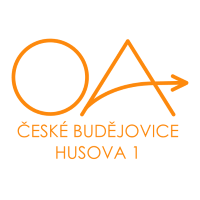 OUR STUDENTS COMPANY
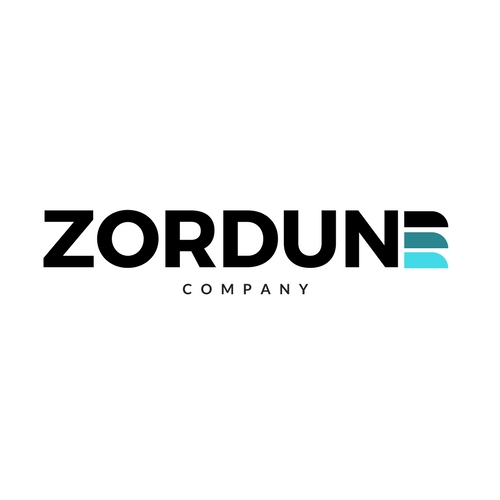 HOW DID WE START?
Distribution of functions
Productive department
production
Marketing department
promotion, communication with customers
Accounting department 
finances, accountancy
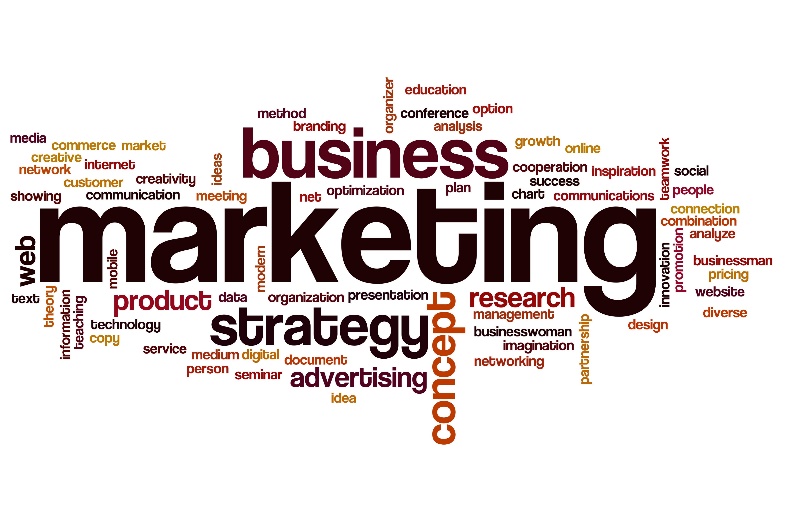 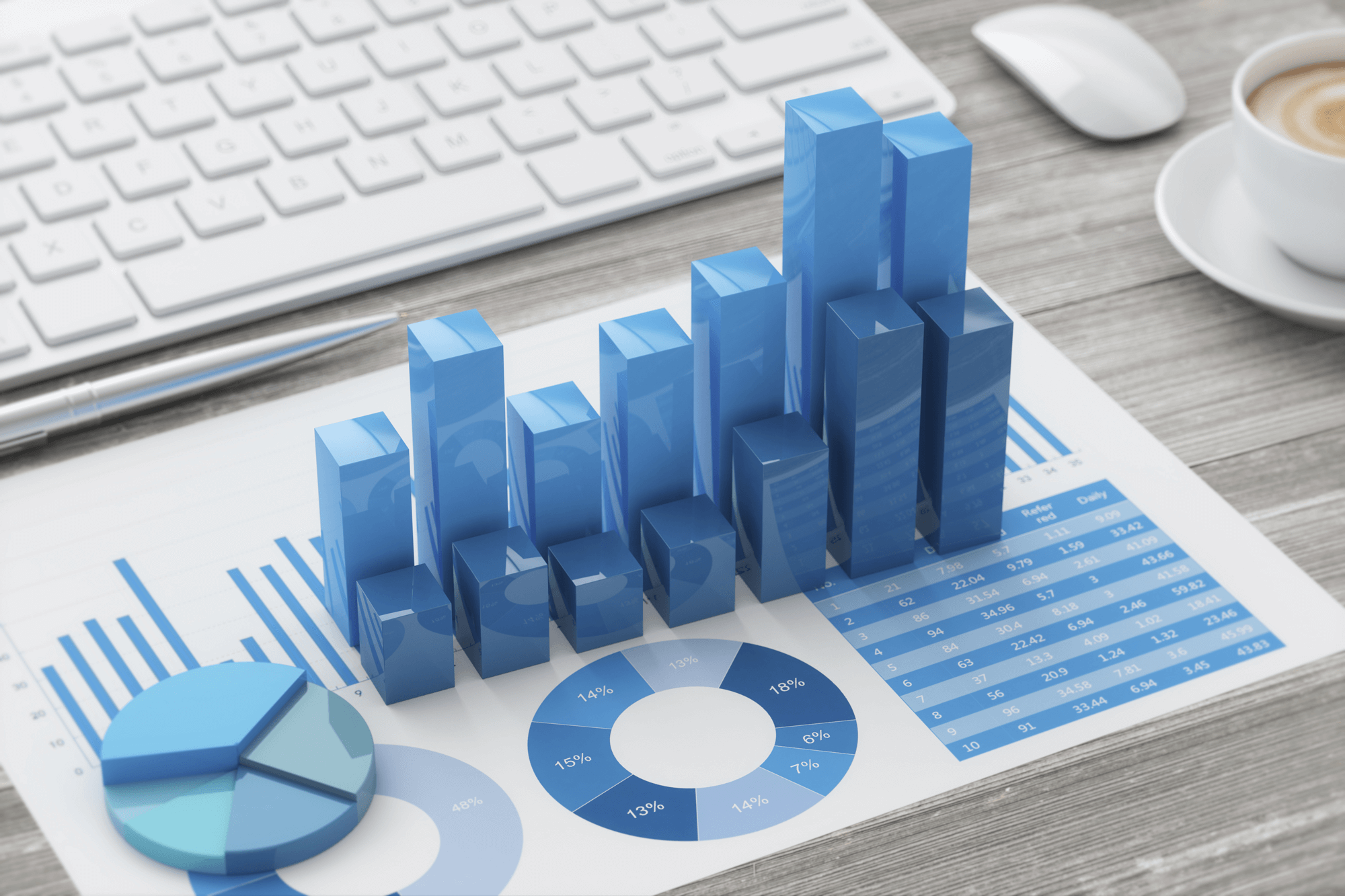 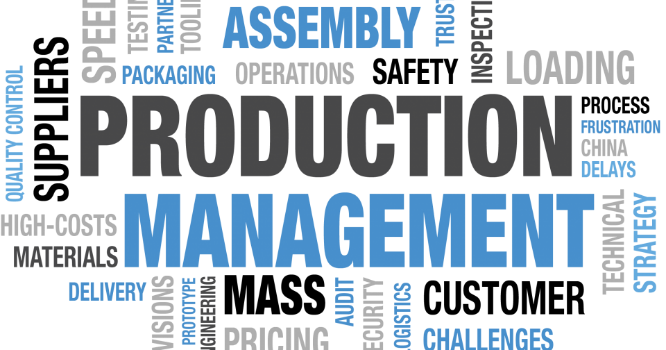 How did we choose the right product?
brainstorming (discussion about our ideas)
choosing a narrow selection of products
market research
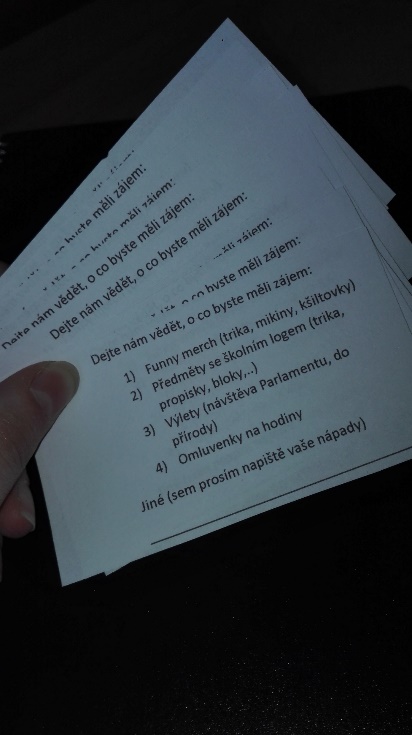 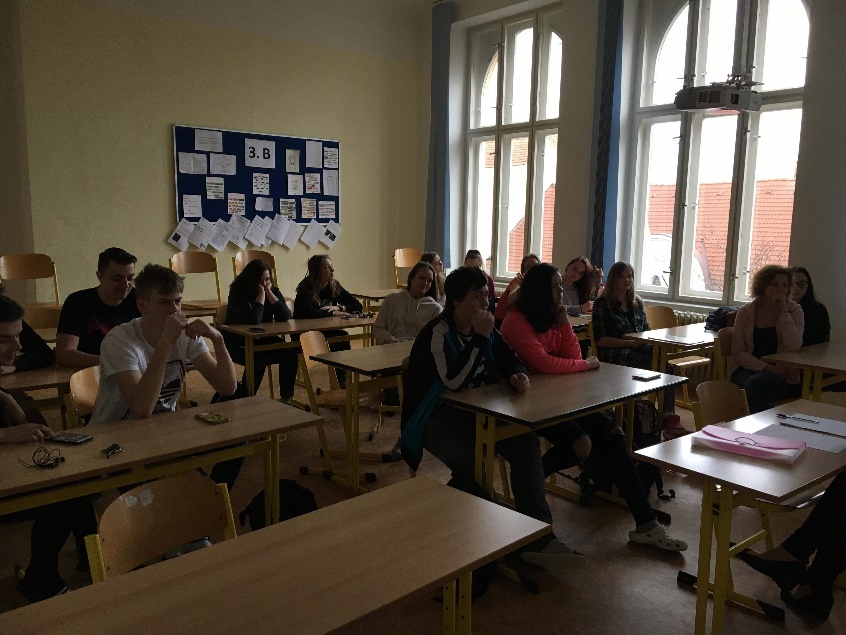 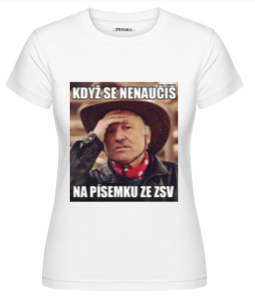 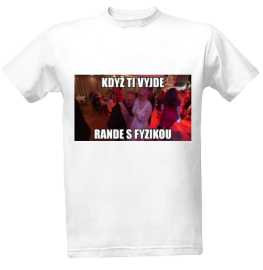 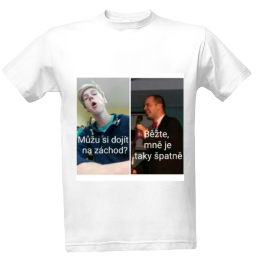 OUR MAIN INTENTIONS
Our main intentions
Sell product
funny merchandise
- calendar with teachers 
- clothes with popular         catchwords
Organize trips
The Czech Parliament, National Bank
National Park Šumava
Organize school competitions
Typing 
TBT
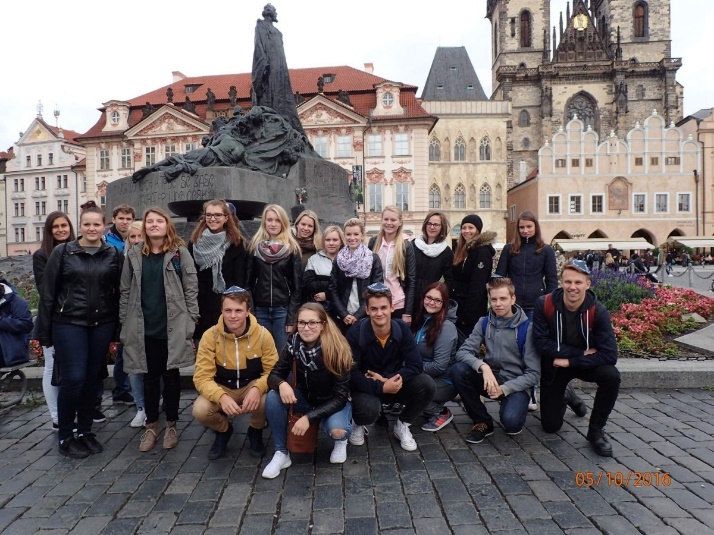 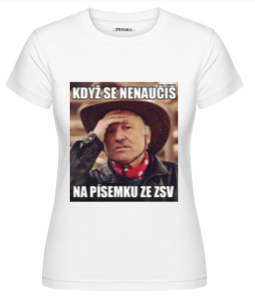 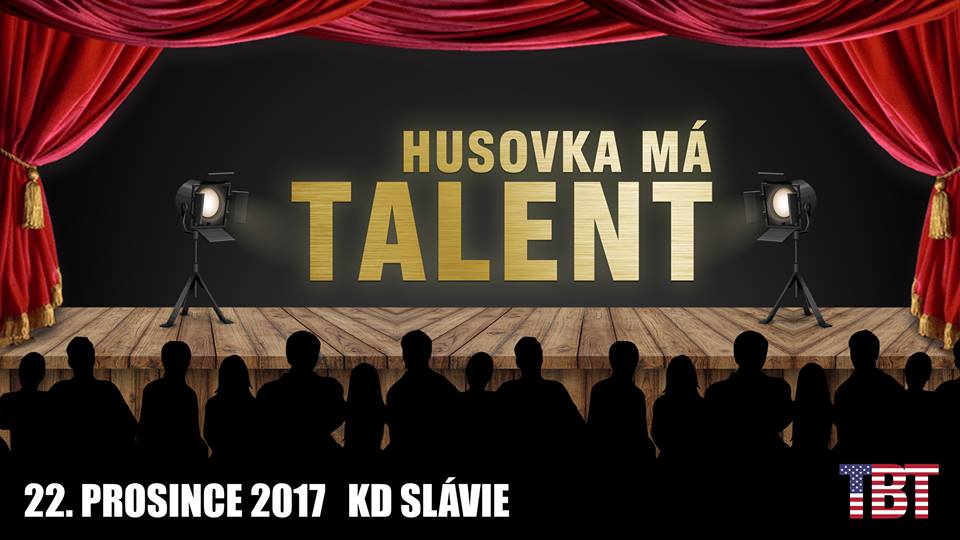 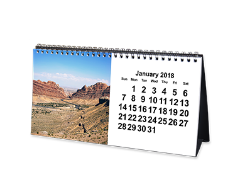 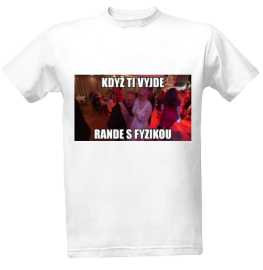 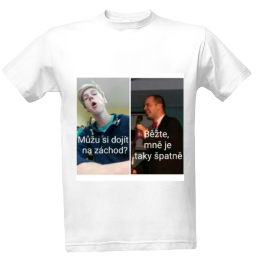 Promotion
social media
notice-board
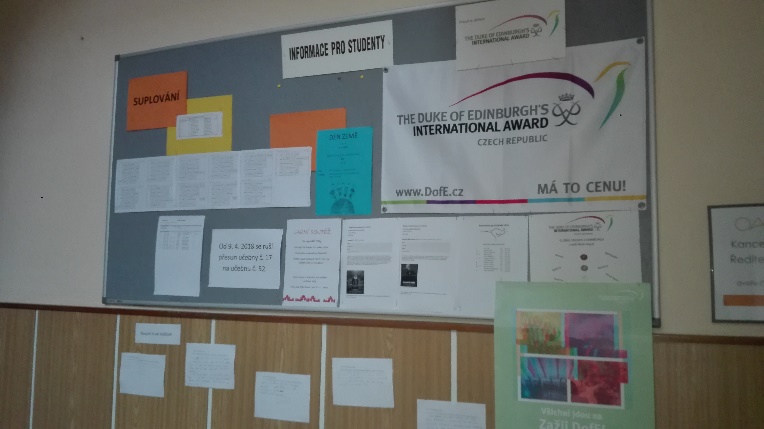 school radio
posters
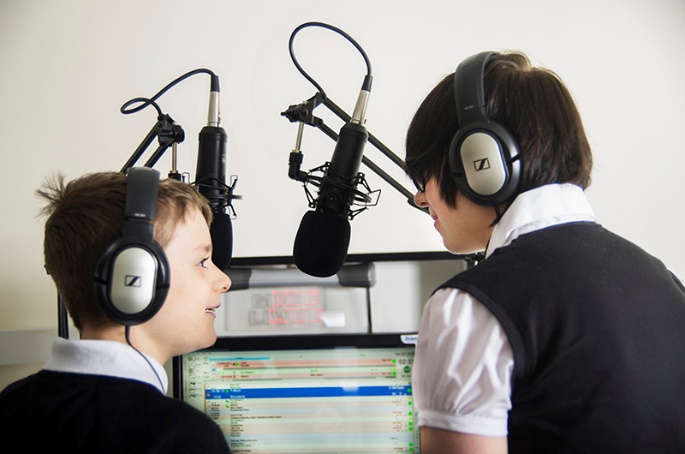 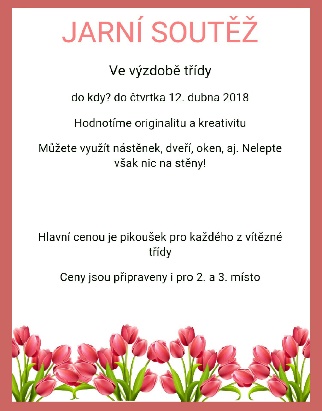 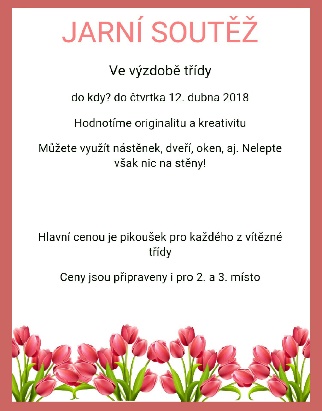 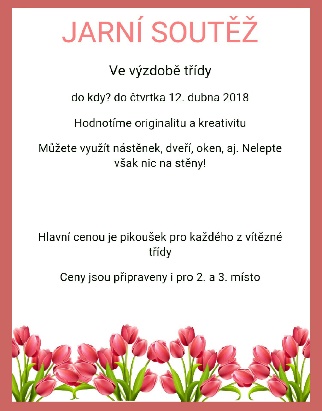 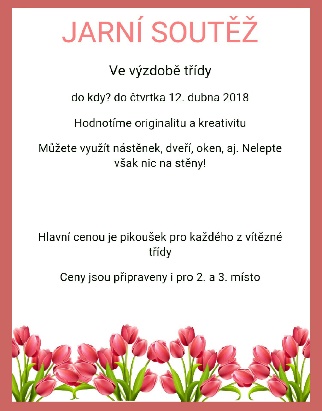 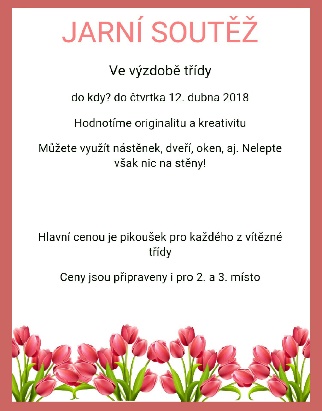 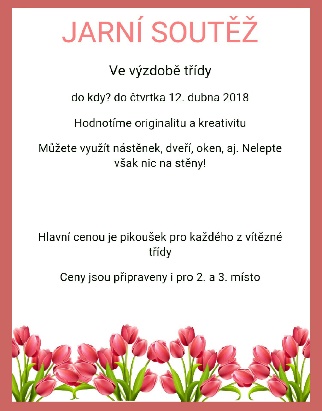 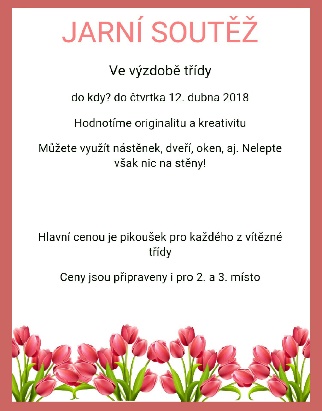 WHAT DO OUR MEETINGS LOOK LIKE
Our meetings
Every Friday at 7 o‘clock before school
Working at our current plans
Discussion about new ideas and events
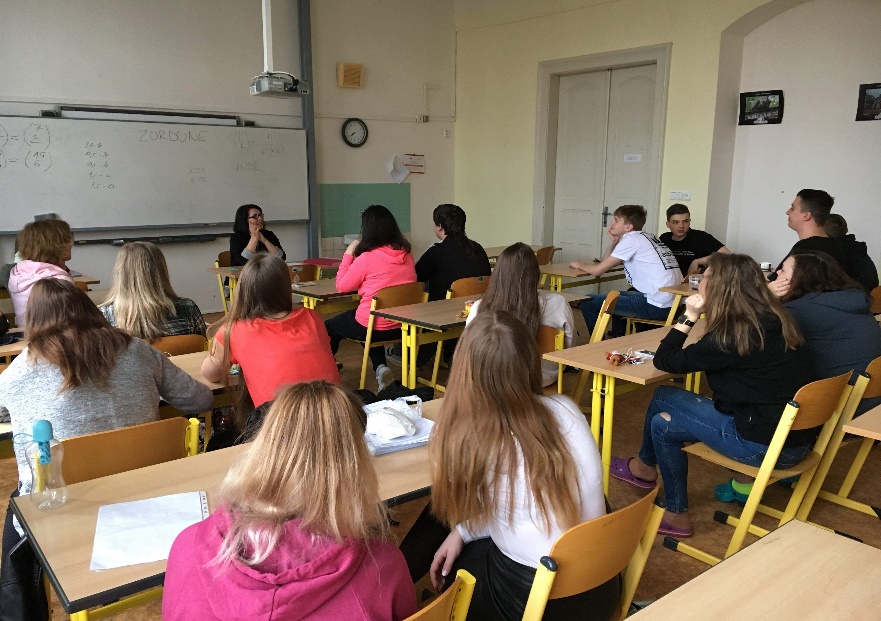 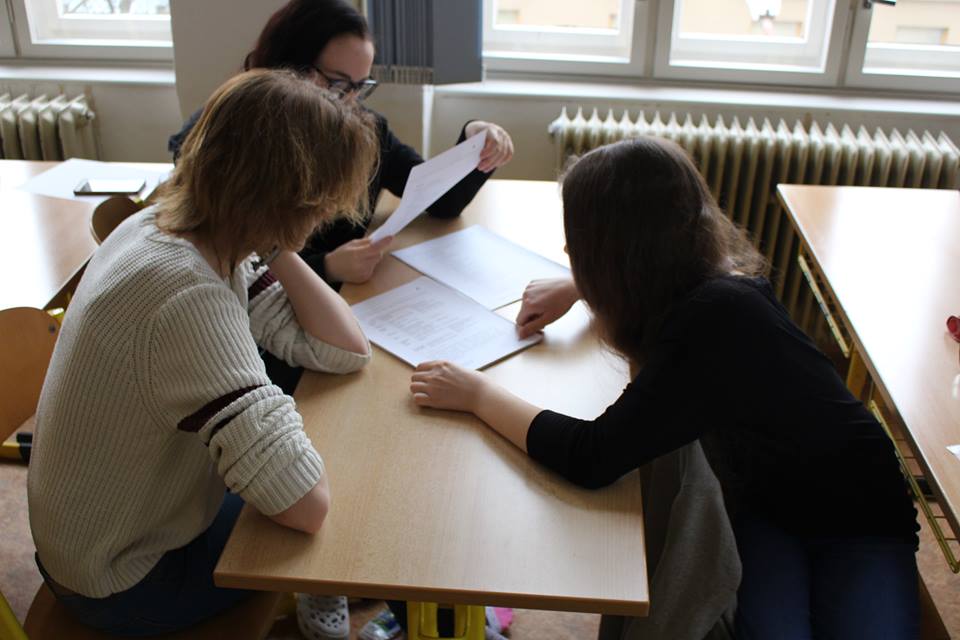 WHAT ARE WE WORKING AT NOW?
Designing room for students
Divided to groups – each one has its own design
Headmaster chooses the one that will be accomplished
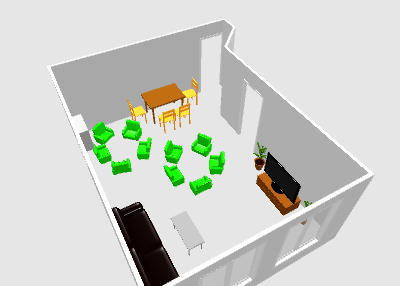 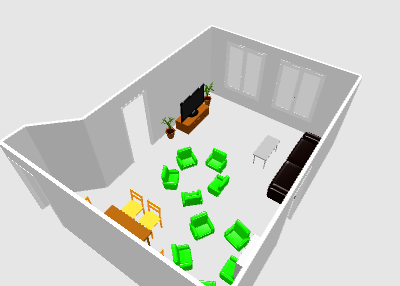 Spring competition
Students decorate their classrooms – the three best won an award
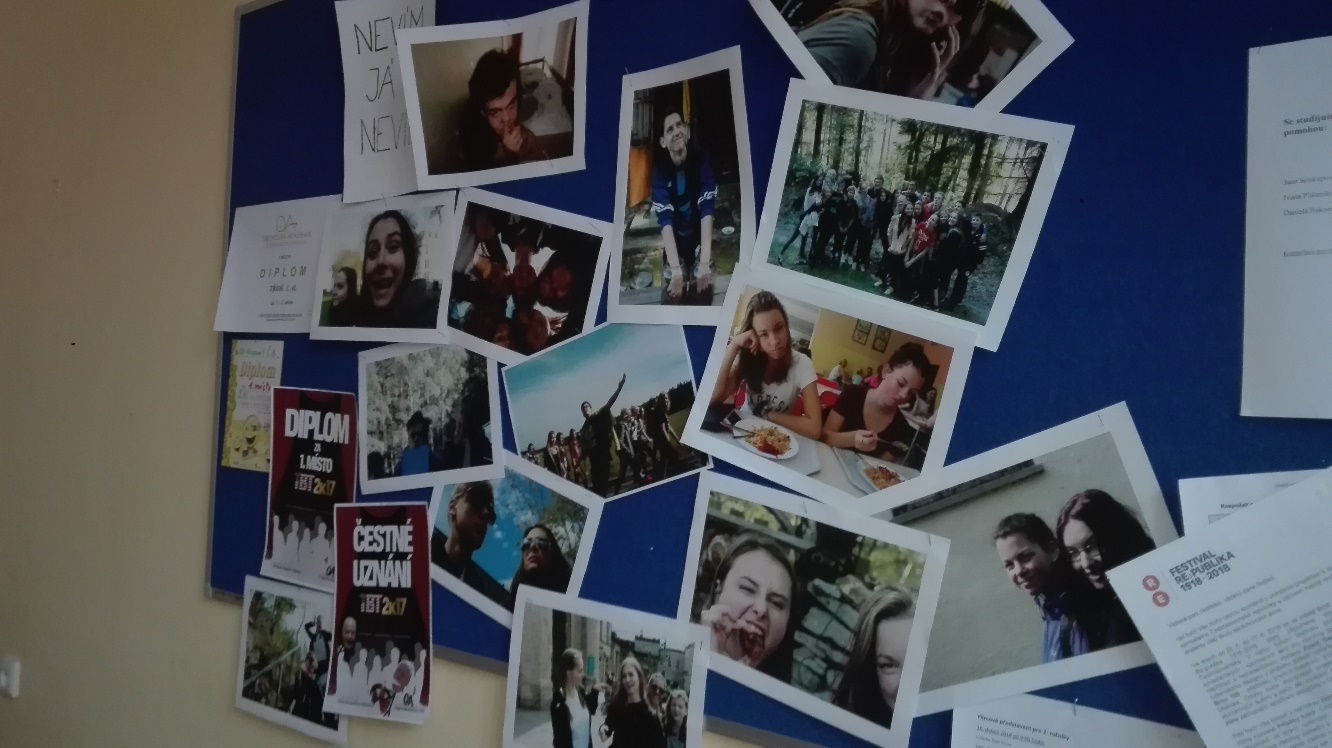 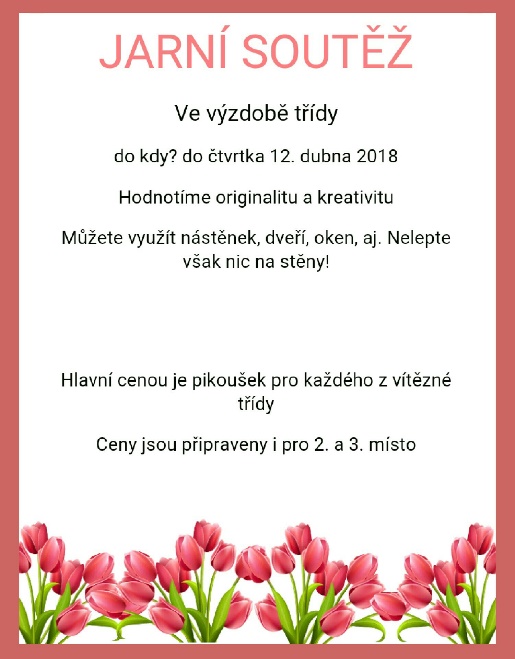 THANK YOU FOR YOUR ATTENTION
sources
https://www.google.com/search?q=obchodn%C3%AD+akademie+%C4%8Desk%C3%A9+bud%C4%9Bjovice&source=lnms&tbm=isch&sa=X&ved=0ahUKEwjk7vm86araAhUSa1AKHX2NB5wQ_AUICigB&biw=1438&bih=684&dpr=0.95#imgrc=ClxSMimZ7_KfBM:&spf=1523195519312
https://www.google.com/search?q=marketing&source=lnms&tbm=isch&sa=X&ved=0ahUKEwjug8bj8KraAhXMLVAKHakABkgQ_AUICigB&biw=1438&bih=684#imgrc=IwdT3zx0dtE7fM:&spf=1523197970094
https://www.google.com/search?q=production&source=lnms&tbm=isch&sa=X&ved=0ahUKEwjAhpbJ9qraAhVDQpoKHeycAV4Q_AUICigB&biw=1438&bih=684#imgdii=sgCr4nTcT1EjbM:&imgrc=JkqXo3g2rLBkbM:&spf=1523199034507
https://www.google.com/search?q=accountancy&source=lnms&tbm=isch&sa=X&ved=0ahUKEwi4jJrs_qraAhUMM8AKHTmLB2UQ_AUICigB&biw=976&bih=335#imgrc=WoT8aP3ZRtoc7M:&spf=1523201259477
https://www.google.com/search?q=school+radio&source=lnms&tbm=isch&sa=X&ved=0ahUKEwi36ePjgKvaAhVCCsAKHY1WCNcQ_AUICigB&biw=1438&bih=684#imgrc=oNKatFS7eBMXzM:&spf=1523201774043
https://www.google.cz/search?q=obchodn%C3%AD+akademie+%C4%8Desk%C3%A9+bud%C4%9Bjovice&source=lnms&tbm=isch&sa=X&ved=0ahUKEwiIwdehlavaAhUQElAKHXyvDMQQ_AUICigB&biw=1438&bih=684#imgdii=DQuQRy1r32RuQM:&imgrc=NV4-0H8pMMxFaM:&spf=1523207272455
https://www.google.cz/search?q=europe+map+blue&sa=X&biw=1438&bih=684&tbm=isch&source=iu&ictx=1&fir=1z0uFTBMoDJoVM%253A%252CpnS9nqVEg-g8RM%252C_&usg=__FUqQo87i6l0oAfLBl841faUHIM4%3D&ved=0ahUKEwirzNa3l6vaAhUNYlAKHUMoC8MQ9QEIMDAA#imgrc=1z0uFTBMoDJoVM: